Year 4 SPAG
NCLO: 
Indicating possession by using the possessive apostrophe with plural nouns
What is meant by possession?
Possession means that something belongs to someone or something. We show this by using possessive apostrophes. Usually we add a possessive apostrophe and s to a word to show ownership:

Tom’s bike
Andrew’s desk
The girl’s jumper
The cat’s paws
Have a go!
Where should the apostrophe be placed in these sentences?

1. Ellas coat was in the playground.
2. Jims desk was a mess.
3. The girls umbrella blew away.
4. The monsters teeth were pointed and sharp.
5.  Adeels bike had a puncture.
What does plural mean?Singular means there is just one. Plural means there is more than one.
Singular
Plural
Apples


Children


Houses
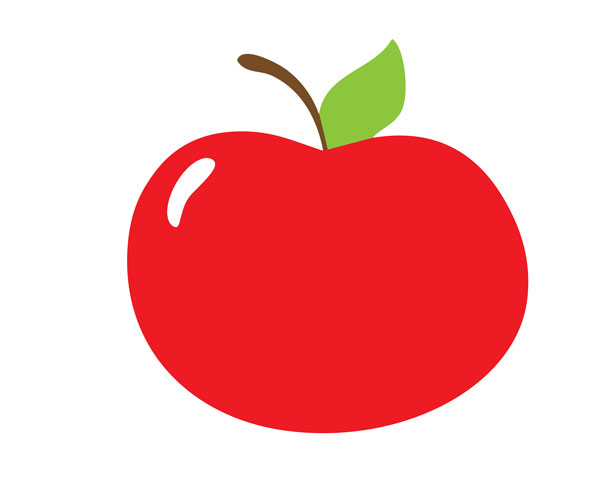 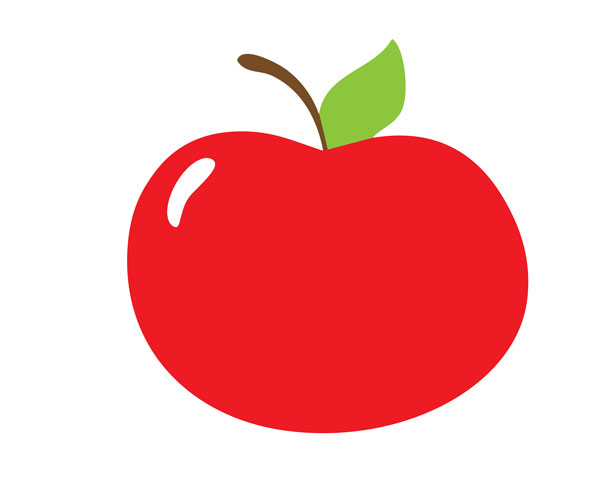 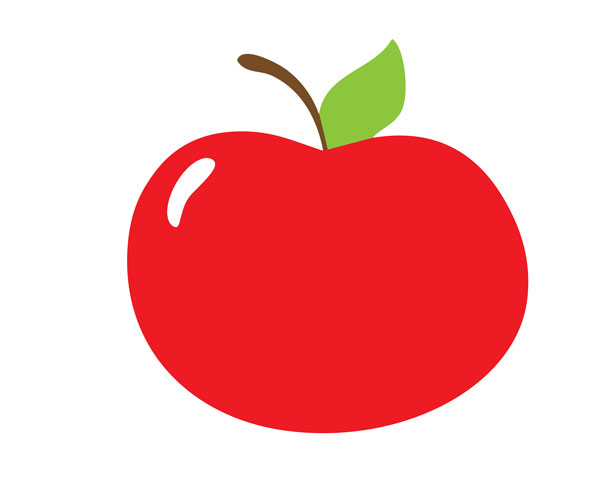 Apple


Child


House
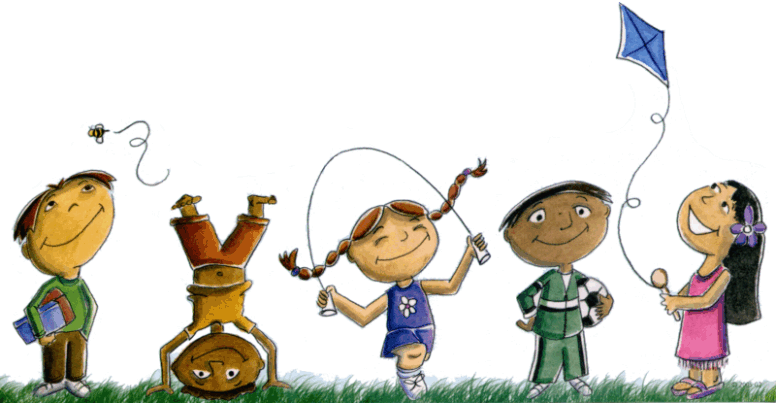 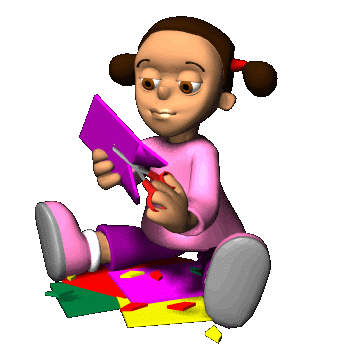 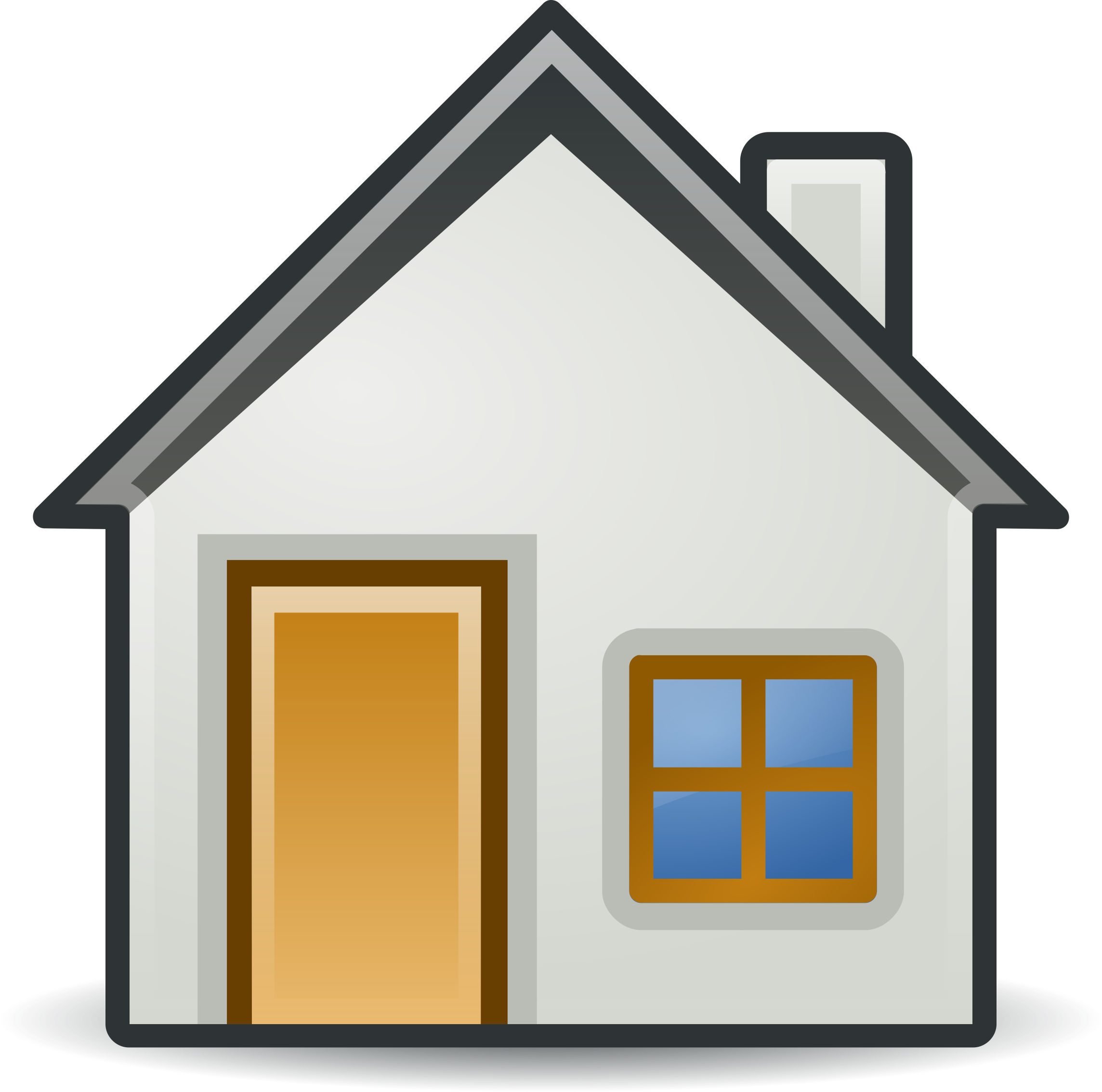 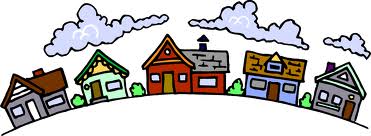 What are the plurals of these words?
chair    girl    boy   man
   woman   car
child   sheep   bed  teacher
 mouse
Have a go!
Discuss: Hani says to make a noun plural you just add s – is she correct?
Were you right?
The plurals of these words are:

chair-chairs    girl-girls      boy-boys     
man-men     woman-women 
car-cars   child-children    sheep-sheep   
bed-beds    teacher-teachers  
mouse-mice

Hani is wrong. You do make most nouns plural by adding s but it doesn’t always work like this. Some nouns are exceptions to this rule.
Apostrophes to mark plural possession
Usually we add an apostrophe and s to show possession. However, if a noun already ends in s we just add an apostrophe. 
This is the case with most plurals. Most plural words end in s so we just add an apostrophe to show ownership. We don’t need to add another s.

The girls’ cloakroom       

                                  The cats’ dinner

The boys’ bedroom
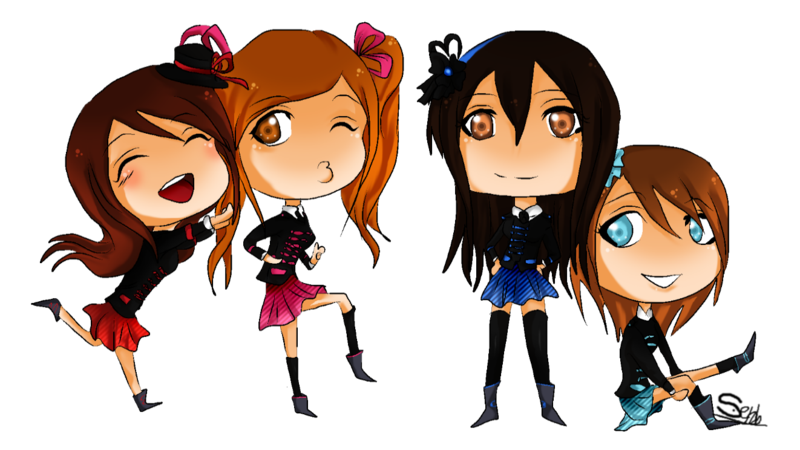 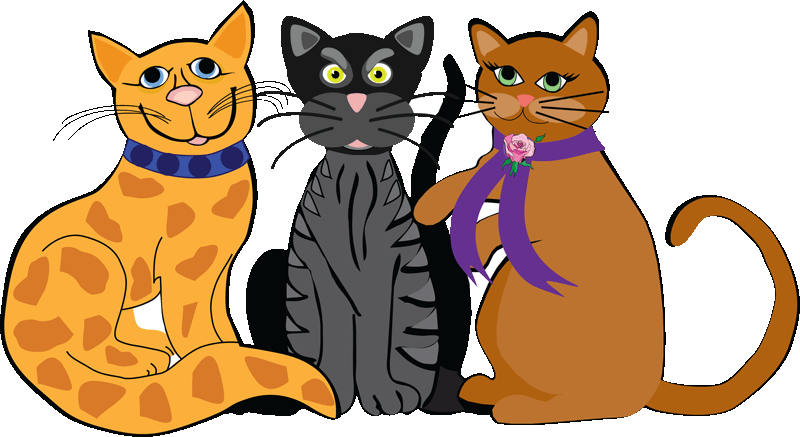 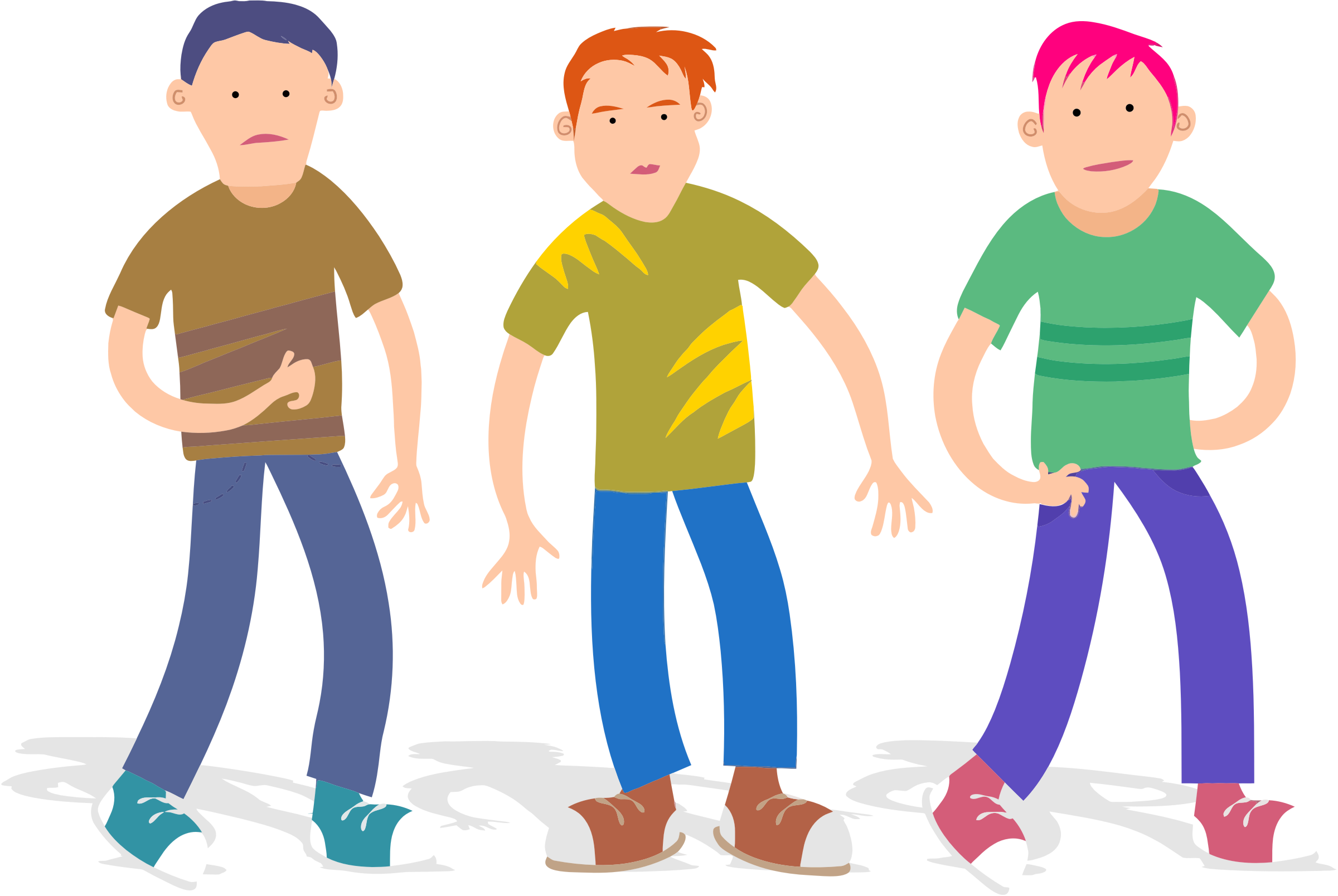 Apostrophes to mark plural possession
Not all plurals end in s. If the plural does not end in s then we need to add an apostrophe and s.

The children’s playground 



The women’s dresses
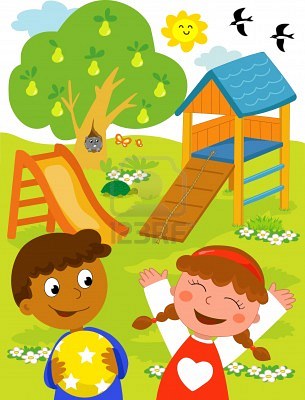 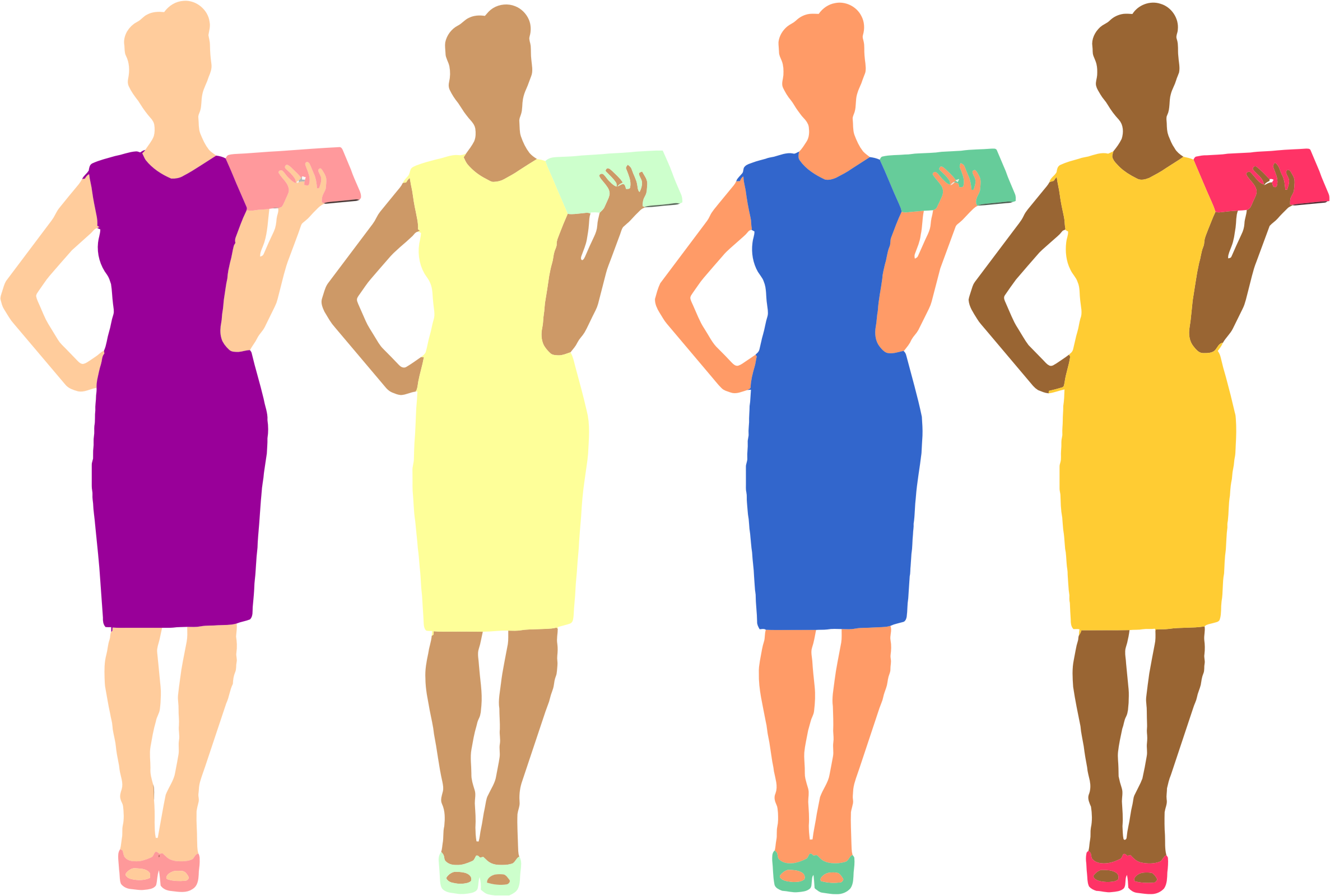 Apostrophes to mark plural possession
If two named people own something, the apostrophe is placed after the second person’s name.

                      Zara and Tim’s jigsaw
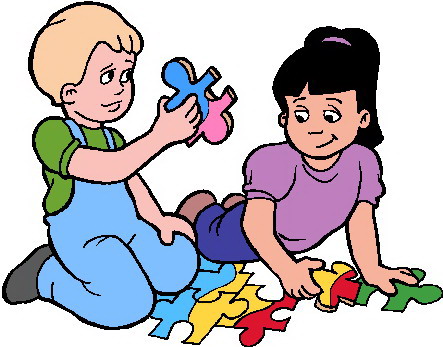 Have a go
Add apostrophes to show plural possession. 

The childrens classroom was upstairs.
Ana was in the girls football team.
Adam couldn’t find the boys lockers.
James and Ellas party is on Saturday.
My brothers bedroom is bigger than mine. 
All of the trees branches were bare.
Can you spot the apostrophes which are used to show plural possession in this text?
Amy’s coat was old and tattered. All of the coat’s buttons had fallen off. The coat’s hood was ripped as well. Amy and her mother  went to the department store to get a new one. They took the lift to the children’s floor where the girls’ coats were. Amy choose her new coat. 

Amy’s mother decided that she wanted to get herself a new jumper, so they went to the women’s floor. Amy’s mother choose her new jumper. Amy was ready to go, home, but her mother wanted to keep on shopping. 

‘Your dad’s shoes are looking a bit old,’ said Amy’s mother. ‘Let’s go to the men’s floor to see if we can find him a new pair.’
Were you right?
Amy’s coat was old and tattered. All of the coat’s buttons had fallen off. The coat’s hood was ripped as well. Amy and her mother  went to the department store to get a new one. They took to the lift to the children’s floor where the girls’ coats were. Amy choose her new coat. 
Amy’s mother decided that she wanted to get herself a new jumper so they went to the women’s floor. Amy’s mother choose her new jumper. Amy was ready to go, home but her mother wanted to keep on shopping. 

‘Your dad’s shoes are looking a bit old,’ said Amy’s mother. ‘Let’s go to the men’s floor to see if we can find him a new pair.’

Discuss: In which places are apostrophes used to show singular possession?
Reflect and Discuss
Explain what these terms mean:
Possession
Plural
Possessive apostrophe
Singular possession
Plural possession

Can you explain the rules for adding apostrophes to show plural possession?